As you’re logging in, please share one thing in the chat that you’re hoping to learn about the WA Course Design Checklist today.
1
Meet the WA Checklist (V4)!
Alissa Sells | July 27, 2022
[Speaker Notes: Turn on captions and start recording!

Welcome everyone and thank you for joining me on this bright and sunny day for Meet the WA Course Design Checklist (V4)!

My name is Alissa Sells and I am a Program Administrator in the office of Educational Technology & Open Education at the WA State Board.

My main roles are instructional technology and instructional design support for systemwide projects, faculty professional development for teaching online and teaching with technology.

My current work centers around developing the WA Course Design Checklist resources, teaching Canvas 101, and supporting badging.

You can find my contact info on the last slide.

About SBCTC Educational Technology & Open Education: https://www.sbctc.edu/colleges-staff/programs-services/educational-technology-open-education/

Ben Brown from Walla Walla Community College is joining us today to help monitor the chat. Thank you, Ben!]
Tools for Today
Live Auto-Transcription: Turn on subtitles if you’d like to view the webinar transcript.
Chat: Ask questions as we go by typing into the Chat.
Reactions Buttons: Use the Reactions buttons to let us know what you’re thinking or raise your hand to ask a question.
Cameras: Turn your camera on during discussions.
Mics: Keep your mic muted when not speaking.
3
Resource Links
WA Checklist Doc
https://bit.ly/WAChecklist-V4
WA Checklist Resources Shell
https://sbctc.instructure.com/courses/1990829
4
[Speaker Notes: This webinar is being recorded and the link will be shared in the WA Course Design Checklist Canvas shell.

Paste links into the chat:

https://bit.ly/WAChecklist-V4

https://sbctc.instructure.com/courses/1990829]
Plan for Our Time
Introduce the newest version of the WA Course Design Checklist and chat about what’s new and different in Version 4.
Share next steps.
Take a quick tour of the WA Checklist (V4) doc.
Answer any WA Checklist questions you may have.
5
[Speaker Notes: I’m hoping to keep this casual and informative with a lot of time for conversation and answering questions. Sound good?

I’m really excited to share the newest version of the WA Course Design Checklist with you today, so let’s get started!]
WA Checklist Development Timeline
[Speaker Notes: This timeline illustrates WA Checklist development. It’s been about three years since Version 3 was released. During the pandemic, I mostly worked on writing the WA Checklist Guides pages. 

Throughout its development, I’ve strived for a transparent and collaborative design process, seeking feedback from the larger CTC system and those with more expertise than myself as I went. Between each WA Checklist release, I collected feedback and sought out the expertise of others - both individually and in groups. 

Creating equity for students has been an important part of the development process since the beginning.

To complete the feedback process, the WA checklist recently went through an equity review.

Version 4 reflects the feedback from the equity review team. A big thank you to Dr. Claudine Richardson, Ambar Martinez, Guava Jordan, Emeka Udenze, and Amanda Chin for their time and expertise! This version would not have been possible without their input.]
Structural Changes
The Reorganization
7
[Speaker Notes: I completely deconstructed Version 3 and regrouped like items and similar content together for Version 4.

This puzzle-like process allowed me to easily identify gaps and repetitions within the content.]
Increased Focus on Equity-minded Practices
8
[Speaker Notes: Why this change:

Equity and inclusion are infused throughout the WA Checklist along with established practices for increasing academic confidence and sense of belonging for students.

Each Standard was written with the goal of demystifying the unwritten rules of success for students in order to make the invisible visible and to help make learning and teaching more transparent.

Feedback from the equity review team and mapping to the Peralta Online Equity Rubric identified several areas that could be strengthened and some important practices that were missing.]
New Sections
9
[Speaker Notes: Why this change:

Every course design decision should be made with equity in mind. 

Focusing the new Section 1 on Sense of Belonging and Student Engagement puts equity-minded practices at the beginning of the design process where they belong and helps get course designers thinking about student-centered practices.

Moving the Course Orientation and Structure topics to a new 5th section at the end makes more sense in terms of workflow for course designers.]
New Indicators – Power & Partnership
10
[Speaker Notes: Why this change:

V3 power dynamics were weighted toward the instructor.
V4 disrupts the traditional power dynamic by incorporating co-creation, partnership, and feedback.
Co-create = 8
Example: 1.1.d - Course includes a statement clearly describing the instructor's expectations for community interactions and an invitation for students to contribute to or co-create community guidelines.

Partnership = 2
Example: 1.1.c - Course materials use welcoming, easy to understand, and student-friendly language that invites students into a caring and collaborative learning partnership with the instructor. 

Feedback = 10
Example: 1.3.j - Course includes an invitation for students to offer feedback on the overall design of the course. (10)]
New Standard - Identifying Bias
11
[Speaker Notes: Why this change:

Feedback from the equity review team and mapping to the Peralta Equity rubric revealed that identifying bias had not been addressed in Version 3.

A new Standard now specifically addresses relevancy, human bias, and lack of representation.
1.2 Course materials are relevant to students, identify areas of human bias, and acknowledge lack of representation and/or stereotypes within the discipline.
A portion of the new 1.2 Standard was relocated from V3 – Section 4 where it was a single Indicator within a Standard.
Moving the concept to its own Standard increases its visibility.]
New Standard - Welcoming Language
12
[Speaker Notes: Why this change:

Language matters and how things are phrased can motivate or demotivate students and make the instructor seems approachable or unapproachable.

Friendly, approachable language invites students to engage in learning.]
Opportunities to Reimage System Structures
13
[Speaker Notes: Why this change:

The V3 Indicator and Guides explanation focused on the syllabus as a contract containing policies.
1.1.a - A course syllabus containing clearly stated course policies and required institutional policies is easy to locate and download.
1.1.a Original Guides Text

Revised Indicator and Guides explanation focus on the syllabus as a student’s guide to learning success.
5.1.a - Course includes a welcoming and clearly stated syllabus that is easy to locate, view, and download.
1.1.a Revised Guides Text

This change encourages course designers to re-envision current structures and practices and make small changes within their sphere of influence that can lead to systemic change.
Example: A welcoming syllabus guides students to success, invites partnership in learning, and begins the relationship building process from day one.

EXAMPLE: Shifting course designers away from the traditional view of a syllabus as a “contract” to the view of a syllabus as a “guide to success” for students.]
Labeling Change
14
[Speaker Notes: Why this change:

Essentials, Best Practice, and Exemplary implied an unintended hierarchical relationship between the Indicators.
New labels of Essentials and Next Steps remove the unintentionally implied levels of good, better, best while still providing room for growth in practice.]
Improved Readability & Usability
15
[Speaker Notes: Why these change:

Simplifying and using consistent language across the document improves readability and clarity.

Example:  All of the feedback Indicators are written with the same phrasing.

Example: Language in Section 4 – Materials and Tools consistently refers to course materials and course technologies rather than using a variety of words like content, resources, and tools.]
Improved Alignment
16
[Speaker Notes: Why this change:

Eliminating and combining repetitive concepts simplifies the content and improves the alignment of concepts and topics across the document.]
New Standards - Accessibility
17
[Speaker Notes: Why this change:

The V3 accessibility Standard had 23 Indicators which made it overwhelming in length.
4.4 Course content is designed using best practices for accessible course design.

The same Indicators are now chunked into 3 separate Standards grouped by topic.
4.6 Course includes information about course accessibility and available access support resources.
4.7 Course materials follow guidelines for text accessibility.
4.8 Course materials follow guidelines for multimedia accessibility.

This change makes the concepts easier to understand and apply.]
Next Steps in WA Checklist Development
Map the WA Checklist (V4) intersections to the Peralta Equity Rubric, TILT, Quality Matters Rubric, UDL, and Guided Pathways, etc.
Revise the WA Checklist Guides architecture to mirror V4 content and begin filling in content gaps created by reorganizing and adding new Sections, Standards, and Indicators. 
Retire the WA Checklist (V3) at the end of the summer.
18
[Speaker Notes: Note: During reconstruction, the Guides are going to be a little messy and confusing.]
Now, let’s take a tour and answer some questions!
19
Contact me!
Alissa Sells
Program Administrator
Educational Technology & Open Education
WA State Board for Community & Technical Colleges
asells@sbctc.edu
425.239.0456
20
Thank you!
Unless otherwise specified, the content in this presentation is licensed under a Creative Commons CC BY 4.0 license.
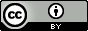 21
[Speaker Notes: This presentation is openly licensed so please feel free to use it, adapt it, and share it!]
The following slides are included for quick reference in case of technical difficulties and show screenshots of the WA Checklist V4 structure.
22
Sections
Section 1 – Sense of Belonging & Student Engagement
Section 2 – Outcomes & Objectives
Section 3 – Assessment & Feedback
Section 4 – Materials & Tools
Section 5 – Course Orientation & Structure
23
[Speaker Notes: The WA Checklist V4 has five Sections focused on specific topic areas.

These topics can help course designers target the general areas of their course they’d like to work on.]
Standards
Each section contains a set of numerically labeled Standards. 
Section 1 contains three Standards: 1.1, 1.2, and 1.3.
24
[Speaker Notes: The Standards and Indicators included in the WA Checklist are based on researched best practices for online course design.

Equity and inclusion are infused throughout the WA Checklist along with established practices for increasing academic confidence and sense of belonging for students, especially for BIPOC students.

Each Standard was written with the goal of demystifying the unwritten rules of success for students in order to make the invisible visible and to help make learning and teaching more transparent.

The Standards in each section can help you narrow down the target area you’ve chosen to concentrate on.

The WA Checklist is not perfect and using won’t fix everything, but it does give you a place to start.]
Indicators
Each Standard is divided into a set of alphanumerically labeled Indicators. 
Standard 1.1 contains ten Indicators: 1.1.a - 1.1.j
25
[Speaker Notes: The Indicators for each Standard can help course designers narrow their focus even more and can also help prioritize those areas by level of importance.]
Categories
Each Indicator is further categorized as being one of two types of course design practices:
Essentials
Next Steps
26
[Speaker Notes: The Essential and Next Steps structure identifies the foundational elements students need most for success in an online course.

This structure also allows room for growth in course design practices and accommodates the mixing of various course elements shown to set the stage for student success.

No course will ever be perfect, and no course will ever include all of these items, but a well-designed course will contain the Essentials.]
WA Checklist Resources Shell
27
[Speaker Notes: Where can you find the WA Checklist (V4) … in the WA Course Design Checklist resources shell in Canvas.

This is a public course so you can access it at any time without registering.

Paste course link into Chat: https://sbctc.instructure.com/courses/1990829]
How do I find the WA Checklist V4?
28
[Speaker Notes: Look for it at the top of the "Learn about the WA Course Design Checklist" module in the WA Checklist Resources shell in Canvas]
The following slides are included for quick reference and show screenshots of the WA Checklist V3 Guides pages. The WA Checklist V4 Guides will keep the same main organizational structure.
29
The WA Checklist resources shell contains …
Background about the WA Checklist project.
The WA Checklist document.
An explanation of how the WA Checklist is organized and licensed.
The WA Checklist Guides.
An explanation of how the WA Checklist Guides are organized and licensed.
Options for contributing and leaving feedback.
30
WA Checklist Guides Modules
31
[Speaker Notes: The WA Checklist Guides are one of many supporting resources for the WA Course Design Checklist that are currently under construction. 

The Guides are also a work in progress, so you may find some areas that are incomplete.

Once complete, the Guides will provide context and explanation of the individual Standards and Indicators.

Currently, the Guides modules for Sections 1, 2, and 3 are open.  Please note that the Guides module for Section 3 contains only 2 of 4 Standards.

If you’d like to contribute to this work, please visit the module titled: Help Write the Checklist Guides.]
WA Checklist Guides Tabs
32
[Speaker Notes: The tabbed layout of the WA Checklist Guides keeps all of the related content bundled together for each Standard in an easy-to-read format.

The Intro tab introduces the Standard, gives a short scenario of why addressing the Standard in your course matters to students, and then gives a short list of reflection questions to ponder as you work through your course.]
Indicators Tab
33
[Speaker Notes: On the Indicators tab you will find a brief explanation of the topic addressed by each Indicator.

The Indicators are sorted by Essential, Best Practice and Exemplary.]
Canvas Tools Tab
34
[Speaker Notes: On the Canvas Tools tab you will find suggestions for Canvas tools that can help you apply each Standard to your course.]
Examples Tab
35
[Speaker Notes: Eventually, the Examples tab will house examples of how faculty across the state are applying the WA Checklist Standards and Indicators to their courses.

If you’d like to share an example from your course, please email me!  asells@sbctc.edu]
Try It! Tab
36
[Speaker Notes: The Try It! tab contains a list by Indicator for each Standard that contains small, easy to incorporate practices you can try anytime.

The list can help you generate helpful ideas for small additions you can make to work toward making improvements in your course. BIG IMPACT

If you can’t do it all at once, break the ideas down into their component parts and work on them as you can but be sure to set a timeline for completion.]
Resources Tab
37
[Speaker Notes: The References tab includes a list of recommended reading and a list of references for each Indicator in the Standard.]
References
SBCTC and Sells, A. (2021) WA Course Design Checklist Resources. [Public Course in Canvas] https://sbctc.instructure.com/courses/1990829
38